LE FORMALISME DE LA CONVOCATION A L’ASSEMBLEE GENERALE ET DE LA NOTIFICATION DU PROCES-VERBAL D’ASSEMBLEE GENERALE
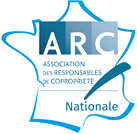 1
Article 17, alinéa 1 de la Loi du 10 juillet 1965 :
« Les décisions du syndicat sont prises en assemblée générale des copropriétaires ; leur exécution est confiée à un syndic placé éventuellement sous le contrôle d'un conseil syndical ».

Article 7, alinéas 1 et 2, du Décret du 17 mars 1967 :
« Dans tout syndicat de copropriété, il est tenu, au moins une fois chaque année, une assemblée générale des copropriétaires.
Sauf s'il en est disposé autrement dans la loi du 10 juillet 1965 ou le présent décret, l'assemblée générale est convoquée par le syndic ».
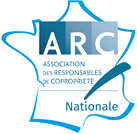 2
La convocation à l’assemblée générale
Article 9 du Décret du 17 mars 1967 :
« La convocation contient l'indication des lieu, date et heure de la réunion, ainsi que l'ordre du jour qui précise chacune des questions soumises à la délibération de l'assemblée. A défaut de stipulation du règlement de copropriété ou de décision de l'assemblée générale, la personne qui convoque l'assemblée fixe le lieu et l'heure de la réunion. La convocation indique le lieu, le ou les jours et les heures de consultation des pièces justificatives des charges.
Le formulaire de vote par correspondance mentionné au deuxième alinéa de l'article 17-1 A est joint à la convocation.
Sauf urgence, cette convocation est notifiée au moins vingt et un jours avant la date de la réunion, à moins que le règlement de copropriété n'ait prévu un délai plus long. Sans que cette formalité soit prescrite à peine de nullité de l'assemblée générale, le syndic indique, par voie d'affichage, aux copropriétaires, la date de la prochaine assemblée générale et la possibilité qui leur est offerte de solliciter l'inscription d'une ou plusieurs questions à l'ordre du jour. L'affichage, qui reproduit les dispositions de l'article 10, est réalisé dans un délai raisonnable permettant aux copropriétaires de faire inscrire leurs questions à l'ordre du jour.
Sous réserve des stipulations du règlement de copropriété, l'assemblée générale est réunie dans la commune de la situation de l'immeuble ».
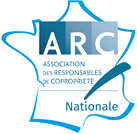 3
Article 11 du Décret du 17 mars 1967 (1/2)
Sont notifiés au plus tard en même temps que l'ordre du jour :
I.-Pour la validité de la décision :
1° L'état financier du syndicat des copropriétaires et son compte de gestion général, lorsque l'assemblée est appelée à approuver les comptes. Ces documents sont présentés avec le comparatif des comptes de l'exercice précédent approuvé ;
2° Le projet du budget présenté avec le comparatif du dernier budget prévisionnel voté, lorsque l'assemblée est appelée à voter le budget prévisionnel ;
La présentation des documents énumérés au 1° et au 2° ci-dessus est conforme aux modèles établis par le décret relatif aux comptes du syndicat des copropriétaires et ses annexes ;
3° Les conditions essentielles du contrat ou, en cas d'appel à la concurrence, des contrats proposés, lorsque l'assemblée est appelée à approuver un contrat, un devis ou un marché, notamment pour la réalisation de travaux ainsi que les conditions générales et particulières du projet de contrat et la proposition d'engagement de caution mentionné au deuxième alinéa de l'article 26-7 de la loi du 10 juillet 1965 lorsque le contrat proposé a pour objet la souscription d'un prêt bancaire au nom du syndicat dans les conditions prévues à l'article 26-4 de cette loi ;
4° Le ou les projets de contrat du syndic, accompagné de la fiche d'information prévue au troisième alinéa du I de l'article 18-1 A, lorsque l'assemblée est appelée à désigner le représentant légal du syndicat ;
5° Le projet de convention, ou la convention, mentionné à l'article 39 outre les projets mentionnés au 4° ci-dessus ;
6° Le projet de règlement de copropriété, de l'état descriptif de division, de l'état de répartition des charges ou le projet de modification desdits actes, lorsque l'assemblée est appelée, suivant le cas, à établir ou à modifier ces actes ;
7° Le projet de résolution lorsque l'assemblée est appelée à statuer sur l'une des questions mentionnées aux articles 14-1 (2e et 3e alinéa), 14-2 (2e alinéa), 18-1 A (1er et 2e alinéas du II), 24 II, 25, 26, 30 (alinéas 1er, 2 et 3), 35,37 (alinéas 3 et 4) et 39 de la loi du 10 juillet 1965 ;
8° Le projet de résolution tendant à autoriser, s'il y a lieu, le syndic à introduire une demande en justice ;
9° Les conclusions du rapport de l'administrateur provisoire lorsqu'il en a été désigné un par le président du tribunal judiciaire en application des dispositions de l'article 29-1 de la loi du 10 juillet 1965 et lorsque l'assemblée est appelée à statuer sur une question dont la mention à l'ordre du jour résulte de ces conclusions ;
10° Les conclusions du rapport du mandataire ad hoc lorsqu'il en a été désigné un par le président du tribunal judiciaire en vertu de l'article 29-1B de la loi du 10 juillet 1965 et que l'assemblée générale est appelée à statuer sur les projets de résolution nécessaires à la mise en œuvre de ce rapport ;
11° Les projets de résolution mentionnant, d'une part, la saisie immobilière d'un lot, d'autre part, le montant de la mise à prix, ainsi que le montant des sommes estimées définitivement perdues, lorsque l'assemblée générale est appelée à autoriser le syndic à poursuivre la saisie immobilière d'un lot ;
12° Les projets des conventions et l'avis du conseil syndical mentionnés au troisième alinéa de l'article 41-6 de la loi du 10 juillet 1965 ou le projet de résolution portant délégation en application du deuxième alinéa de cet article ;
13° Le rapport mentionné au troisième alinéa de l'article 41-1 de la loi du 10 juillet 1965 ;
14° Lorsque l'assemblée générale est appelée à se prononcer sur des travaux d'intérêt collectif réalisés sur parties privatives, en application du II de l'article 9 de la loi du 10 juillet 1965, une analyse des solutions éventuelles n'affectant pas ces parties.
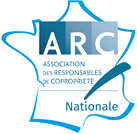 4
Article 11 du Décret du 17 mars 1967 (2/2)
II.-Pour l'information des copropriétaires :

1° Les annexes au budget prévisionnel ;
2° L'état détaillé des sommes perçues par le syndic au titre de sa rémunération ;
3° L'avis rendu par le conseil syndical lorsque sa consultation est obligatoire, en application du deuxième alinéa de l'article 21 de la loi du 10 juillet 1965 ;
4° Le compte rendu de l'exécution de la mission du conseil syndical prévu au deuxième alinéa de l'article 22 du présent décret et le bilan établi par le conseil syndical en application du troisième alinéa de l'article 41-6 de la loi du 10 juillet 1965 ;
5° En vue de l'approbation des comptes par l'assemblée générale, le projet d'état individuel de répartition des comptes de chaque copropriétaire ;
6° L'état actualisé des lots délaissés prévu au second alinéa de l'article 24-6 de la loi n° 65-557 du 10 juillet 1965 fixant le statut de la copropriété des immeubles bâtis ;
7° Le compte rendu de la dernière réunion du conseil des résidents mentionnant l'avis émis en application du quatrième alinéa de l'article 41-7 de la loi du 10 juillet 1965 ;
8° Le descriptif détaillé des travaux, mentionné au premier alinéa de l'article 25-2 de la loi du 10 juillet 1965 
9° Une présentation générale des principales caractéristiques du recours à l'emprunt collectif, lorsque la question de la souscription d'un tel emprunt est inscrite à l'ordre du jour de l'assemblée générale ;
10° Le rapport prévu au dernier alinéa de l'article 21-5 de la loi du 10 juillet 1965.
Le contenu de ces documents ne fait pas l'objet d'un vote par l'assemblée des copropriétaires.
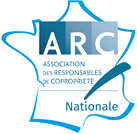 5
OU ?
L’assemblée générale doit se tenir dans la commune du lieu de situation de l’immeuble

Le Règlement de Copropriété peut déroger à cette règle.
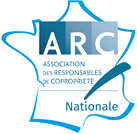 6
QUAND ?
L’article 14-1 I de la Loi du 10 juillet 1965 précise :
« I.- Pour faire face aux dépenses courantes de maintenance, de fonctionnement et d'administration des parties communes et équipements communs de l'immeuble, le syndicat des copropriétaires vote, chaque année, un budget prévisionnel. L'assemblée générale des copropriétaires appelée à voter le budget prévisionnel est réunie dans un délai de six mois à compter du dernier jour de l'exercice comptable précédent.
Les copropriétaires versent au syndicat des provisions égales au quart du budget voté. Toutefois, l'assemblée générale peut fixer des modalités différentes.
La provision est exigible le premier jour de chaque trimestre ou le premier jour de la période fixée par l'assemblée générale ».

L’assemblée générale a, notamment, pour objet de valider les comptes de l’exercice précédent.

Dès lors, elle doit se tenir dans les 6 mois de la clôture des comptes de l’exercice précédent.
NB : il n’y a pas de sanction à un dépassement si le budget prévisionnel de l’exercice en cours est déjà voté. 
Ex : clôture des comptes au 31 décembre – l’AG doit se tenir au plus tard le 30 juin.
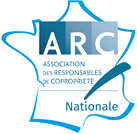 7
La convocation fixe la date et l’heure de l’assemblée générale.

L’article 9, alinéa 3, du Décret du 17 mars 1967 précise que la convocation est notifiée au moins 21 jours avant la date de la réunion (sauf disposition contraire du Règlement de Copropriété).

La date de présentation du courrier ouvre ce délai de 21 jours, pas celle de la réception du courrier.

Dans l’idéal, le Syndic procède également par voie d’affichage dans les parties communes. Néanmoins, cela n’est pas requis à peine de nullité de l’AG.
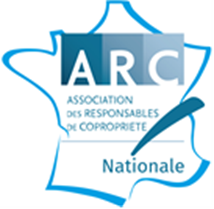 8
COMMENT ?
L’article 9 du décret du 17 mars 1967 parle d’une notification.

Cela signifie que la convocation doit être envoyée par LRAR. 

Elle peut aussi être remise en main propre contre émargement ou récépissé (article 64, dernier alinéa, du Décret du 17 mars 1967)

ATTENTION : l’article 42-1 de la Loi du 10 juillet 1965 dispose :
« Les notifications et les mises en demeure sont valablement faites par voie électronique.
Les copropriétaires peuvent, à tout moment et par tout moyen, demander à recevoir les notifications et les mises en demeure par voie postale.
Le syndic informe les copropriétaires des moyens qui s'offrent à eux pour conserver un mode d'information par voie postale ».
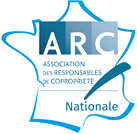 9
QUID DE LA NOTIFICATION PAR VOIE ELECTRONIQUE ?
Au regard de l’article précédent, il apparaît que la notification par lettre recommandée électronique devient la règle.

Le copropriétaire qui souhaite recevoir la convocation par voie postale doit en informer le Syndic par écrit.
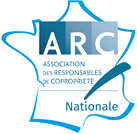 10
PIECES NECESSAIRES POUR LA VALIDITE DE LA DECISION
1° L'état financier du syndicat des copropriétaires et son compte de gestion général, lorsque l'assemblée est appelée à approuver les comptes. Ces documents sont présentés avec le comparatif des comptes de l'exercice précédent approuvé ;
Approbation des comptes
2° Le projet du budget présenté avec le comparatif du dernier budget prévisionnel voté, lorsque l'assemblée est appelée à voter le budget prévisionnel ;
La présentation des documents énumérés au 1° et au 2° ci-dessus est conforme aux modèles établis par le décret relatif aux comptes du syndicat des copropriétaires et ses annexes.
Vote du budget prévisionnel 

Il n’est pas nécessaire de communiquer le grand livre mais le budget de l’année précédente et le budget prévisionnel doivent être joints à la convocation.
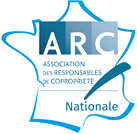 11
3° Les conditions essentielles du contrat ou, en cas d'appel à la concurrence, des contrats proposés, lorsque l'assemblée est appelée à approuver un contrat, un devis ou un marché, notamment pour la réalisation de travaux ainsi que les conditions générales et particulières du projet de contrat et la proposition d'engagement de caution mentionné au deuxième alinéa de l'article 26-7 de la loi du 10 juillet 1965 lorsque le contrat proposé a pour objet la souscription d'un prêt bancaire au nom du syndicat dans les conditions prévues à l'article 26-4 de cette loi
Vote d’un contrat sauf celui du syndic

L’article 26-4 de la Loi du 10 juillet 1965 porte sur la souscription d’un emprunt au nom du Syndicat des Copropriétaires.
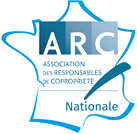 12
4° Le ou les projets de contrat du syndic, accompagné de la fiche d'information prévue au troisième alinéa du I de l'article 18-1 A, lorsque l'assemblée est appelée à désigner le représentant légal du syndicat
Vote du contrat d’un syndic 
Il s’agit de la fiche d'information sur le prix et les prestations proposées par le syndic.

5° Le projet de convention, ou la convention, mentionné à l'article 39 outre les projets mentionnés au 4° ci-dessus
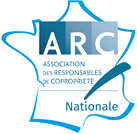 13
Article 39 du Décret du 17 mars 1967 :
Doit être spécialement autorisée par une décision de l'assemblée générale toute convention entre le syndicat et le syndic, ses préposés, son conjoint, le partenaire lié à lui par un pacte civil de solidarité, son concubin, ses parents ou alliés jusqu'au deuxième degré inclus.
Il en est de même des conventions entre le syndicat et une entreprise dont les personnes mentionnées à l'alinéa précédent sont propriétaires ou détiennent une participation dans son capital, ou dans lesquelles elles exercent des fonctions de direction ou de contrôle, ou dont elles sont salariées ou préposées.
Le syndic, lorsqu'il est une personne morale, ne peut, sans y avoir été spécialement autorisé par une décision de l'assemblée générale, contracter pour le compte du syndicat avec une entreprise qui détient, directement ou indirectement, une participation dans son capital.
Le syndic précise la nature des liens qui rendent nécessaire l'autorisation de la convention.
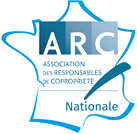 14
6° Le projet de règlement de copropriété, de l'état descriptif de division, de l'état de répartition des charges ou le projet de modification desdits actes, lorsque l'assemblée est appelée, suivant le cas, à établir ou à modifier ces actes
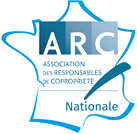 15
7° Le projet de résolution lorsque l'assemblée est appelée à statuer sur l'une des questions mentionnées aux articles 14-1 (2e et 3e alinéa), 14-2 (2e alinéa), 18-1 A (1er et 2e alinéas du II), 24 II, 25, 26, 30 (alinéas 1er, 2 et 3), 35,37 (alinéas 3 et 4) et 39 de la loi du 10 juillet 1965 ;

L'article 14-1, alinéas 2 et 3 de la Loi de 1965, porte sur les modalités de paiement des charges.

L’article 14-2, alinéa 2, de cette même loi porte sur l’élaboration du PPT et les diagnostics nécessaires .

L’article 18-1 A II, alinéas 1 et 2, de cette même loi porte sur la souscription par le Syndic avec le syndicat d’une convention portant sur des prestations de services autres que celles relevant de sa mission de syndic, après autorisation expresse de l'assemblée générale donnée à la majorité de l’article 24. Ces prestations ne peuvent figurer dans le contrat de syndic.

Il convient que le projet de résolution qui appelle à voter soit libellé clairement et que la majorité requise soit mentionnée (avec mention des passerelles le cas échéant).
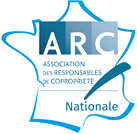 16
8° Le projet de résolution tendant à autoriser, s'il y a lieu, le syndic à introduire une demande en justice ;

A ce titre, il sera rappelé que cette autorisation n’est pas toujours nécessaire.

L’article 55, alinéa 3 du décret du 17 mars 1967 précise, en effet :
« Une telle autorisation n'est pas nécessaire pour les actions en recouvrement de créance, la mise en œuvre des voies d'exécution forcée à l'exception de la saisie en vue de la vente d'un lot, les mesures conservatoires, l'opposition aux travaux permettant la recharge normale des véhicules électriques prévue à l'article R. 136-2 du code de la construction et de l'habitation et les demandes qui relèvent des pouvoirs de juge des référés, ainsi que pour défendre aux actions intentées contre le syndicat. Elle n'est pas non plus nécessaire lorsque le président du tribunal judiciaire est saisi en application des premiers alinéas des articles 29-1A et 29-1 de la loi du 10 juillet 1965 ou du premier alinéa de l'article L. 615-6 du code de la construction et de l'habitation.
Dans tous les cas, le syndic rend compte à la prochaine assemblée générale des actions introduites ».

L’alinéa 2 du même article rappelle que seuls les copropriétaires peuvent se prévaloir de l'absence d'autorisation du syndic à agir en justice.
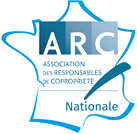 17
9° Les conclusions du rapport de l'administrateur provisoire lorsqu'il en a été désigné un par le président du tribunal judiciaire en application des dispositions de l'article 29-1 de la loi du 10 juillet 1965 et lorsque l'assemblée est appelée à statuer sur une question dont la mention à l'ordre du jour résulte de ces conclusions ;
10° Les conclusions du rapport du mandataire ad hoc lorsqu'il en a été désigné un par le président du tribunal judiciaire en vertu de l'article 29-1B de la loi du 10 juillet 1965 et que l'assemblée générale est appelée à statuer sur les projets de résolution nécessaires à la mise en œuvre de ce rapport ;

Ces articles s’appliquent pour les copropriétés en difficulté.
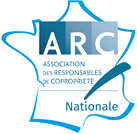 18
11° Les projets de résolution mentionnant, d'une part, la saisie immobilière d'un lot, d'autre part, le montant de la mise à prix, ainsi que le montant des sommes estimées définitivement perdues, lorsque l'assemblée générale est appelée à autoriser le syndic à poursuivre la saisie immobilière d'un lot ;

En cas de saisie immobilière, l’assemblée générale est amenée à voter sur cette question.

Il convient que le lot soit bien déterminé et que le montant de le mise aux enchères soit précisé ainsi que le montant des sommes qui seront a priori irrecouvrables.

Le copropriétaire en cause ne vote pas.
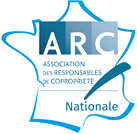 19
12° Les projets des conventions et l'avis du conseil syndical mentionnés au troisième alinéa de l'article 41-6 de la loi du 10 juillet 1965 ou le projet de résolution portant délégation en application du deuxième alinéa de cet article ;
13° Le rapport mentionné au troisième alinéa de l'article 41-1 de la loi du 10 juillet 1965 ;

Ces points concernent les résidences avec services.
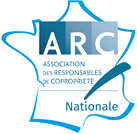 20
14° Lorsque l'assemblée générale est appelée à se prononcer sur des travaux d'intérêt collectif réalisés sur parties privatives, en application du II de l'article 9 de la loi du 10 juillet 1965, une analyse des solutions éventuelles n'affectant pas ces parties.
Travaux d’intérêt collectif sur parties privatives

L’article 9 II de la Loi du 10 juillet 1965 précise :
« Un copropriétaire ne peut faire obstacle à l'exécution, même sur ses parties privatives, de travaux d'intérêt collectif régulièrement décidés par l'assemblée générale des copropriétaires, dès lors que l'affectation, la consistance ou la jouissance des parties privatives n'en sont pas altérées de manière durable. La réalisation de tels travaux sur une partie privative, lorsqu'il existe une autre solution n'affectant pas cette partie, ne peut être imposée au copropriétaire concerné que si les circonstances le justifient.
Pour la réalisation de travaux d'intérêt collectif sur des parties privatives, le syndicat exerce les pouvoirs du maître d'ouvrage jusqu'à la réception des travaux ».
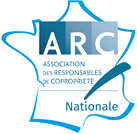 21
L’ensemble des éléments visés ci-avant doit nécessairement être joint à la convocation pour la validité des décisions de l’assemblée générale.

A défaut, les décisions prises sont annulables en justice.
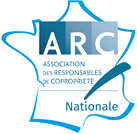 22
PIECES NECESSAIRES POUR L’INFORMATION DES COPROPRIETAIRES
1° Les annexes au budget prévisionnel ;
2° L'état détaillé des sommes perçues par le syndic au titre de sa rémunération 

Les annexes ne sont pas validées en assemblée générale ; il s’agit d’une simple information des copropriétaires.

Concernant l’état détaillé des sommes perçues par le Syndic, ce document est rarement produit et il convient de le réclamer au Syndic en amont.
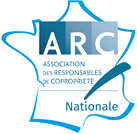 23
3° L'avis rendu par le conseil syndical lorsque sa consultation est obligatoire, en application du deuxième alinéa de l'article 21 de la loi du 10 juillet 1965 

L’article 21, alinéa 2 de la Loi du 10 juillet 1965 précise :
« En outre, il donne son avis au syndic ou à l'assemblée générale sur toutes questions concernant le syndicat, pour lesquelles il est consulté ou dont il se saisit lui-même. L'assemblée générale des copropriétaires, statuant à la majorité de l'article 25, arrête un montant des marchés et des contrats à partir duquel la consultation du conseil syndical est rendue obligatoire. A la même majorité, elle arrête un montant des marchés et des contrats autres que celui de syndic à partir duquel une mise en concurrence est rendue obligatoire ».
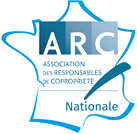 24
4° Le compte rendu de l'exécution de la mission du conseil syndical prévu au deuxième alinéa de l'article 22 du présent décret et le bilan établi par le conseil syndical en application du troisième alinéa de l'article 41-6 de la loi du 10 juillet 1965 ;

Le Conseil Syndical rend compte à l’assemblée générale, chaque année, de l’exécution de sa mission.

L’article 41-6 de la Loi du 10 juillet 1965 concerne les résidences de services.
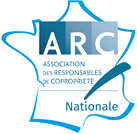 25
5° En vue de l'approbation des comptes par l'assemblée générale, le projet d'état individuel de répartition des comptes de chaque copropriétaire ;
6° L'état actualisé des lots délaissés prévu au second alinéa de l'article 24-6 de la loi n° 65-557 du 10 juillet 1965 fixant le statut de la copropriété des immeubles bâtis ;

Le point n°6 porte sur les immeubles concernés par un plan de prévention des risques technologiques avec expropriation.

7° Le compte rendu de la dernière réunion du conseil des résidents mentionnant l'avis émis en application du quatrième alinéa de l'article 41-7 de la loi du 10 juillet 1965 ;

Cela concerne les résidences avec services.
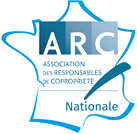 26
8° Le descriptif détaillé des travaux, mentionné au premier alinéa de l'article 25-2 de la loi du 10 juillet 1965 ;

Cet article dispose :
« Chaque copropriétaire peut faire réaliser, à ses frais, des travaux pour l'accessibilité des logements aux personnes handicapées ou à mobilité réduite qui affectent les parties communes ou l'aspect extérieur de l'immeuble. A cette fin, le copropriétaire notifie au syndic une demande d'inscription d'un point d'information à l'ordre du jour de la prochaine assemblée générale, accompagnée d'un descriptif détaillé des travaux envisagés.
Jusqu'à la réception des travaux, le copropriétaire exerce les pouvoirs du maître d'ouvrage.
L'assemblée générale peut, à la majorité des voix des copropriétaires, s'opposer à la réalisation de ces travaux par décision motivée par l'atteinte portée par les travaux à la structure de l'immeuble ou à ses éléments d'équipements essentiels, ou leur non-conformité à la destination de l'immeuble ».
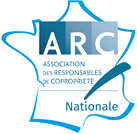 27
9° Une présentation générale des principales caractéristiques du recours à l'emprunt collectif, lorsque la question de la souscription d'un tel emprunt est inscrite à l'ordre du jour de l'assemblée générale ;
10° Le rapport prévu au dernier alinéa de l'article 21-5 de la loi du 10 juillet 1965.

Le point 10° concerne le rapport du Conseil Syndical qui bénéficie d’une délégation de pouvoir, votée en assemblée générale à la majorité des voix de tous les copropriétaires, de prendre tout ou partie des décisions relevant de la majorité des voix exprimées des copropriétaires présents, représentés, ou votant par correspondance.
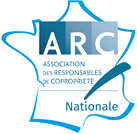 28
Les points visés au II de l’article 11 du Décret du 17 mars 1967 ne donnent pas lieu à des votes des copropriétaires.
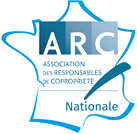 29
VOTE PAR CORRESPONDANCE
L’article 17-1 A de la Loi du 10 juillet 1965 dispose :
« Les copropriétaires peuvent participer à l'assemblée générale par présence physique, par visioconférence ou par tout autre moyen de communication électronique permettant leur identification.
Les copropriétaires peuvent, par ailleurs, voter par correspondance avant la tenue de l'assemblée générale, au moyen d'un formulaire établi conformément à un modèle fixé par arrêté. Si la résolution objet du vote par correspondance est amendée en cours d'assemblée générale, le votant par correspondance ayant voté favorablement est assimilé à un copropriétaire défaillant pour cette résolution.
Les conditions d'identification des copropriétaires usant de moyens de communication électronique pour participer à l'assemblée générale et les modalités de remise au syndic du formulaire de vote par correspondance sont définies par décret en Conseil d'Etat ».
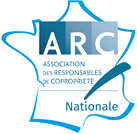 30
Doit être joint à la convocation un formulaire de vote par correspondance.

Le formulaire de vote par correspondance doit être transmis au Syndic au plus tard 3 jours avant le tenue de l’Assemblée générale.

Un modèle a été publié au Journal Officiel n°0163 du 03/07/2020 (texte 5 sur 146).
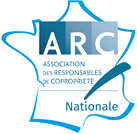 31
POUVOIR
L’article 22, alinéa 3, de la Loi du 10 juillet 1965 précise :
« Tout copropriétaire peut déléguer son droit de vote à un mandataire, que ce dernier soit ou non membre du syndicat. Chaque mandataire ne peut, à quelque titre que ce soit, recevoir plus de trois délégations de vote. Toutefois, un mandataire peut recevoir plus de trois délégations de vote si le total des voix dont il dispose lui-même et de celles de ses mandants n'excède pas 10 % des voix du syndicat. Chacun des époux copropriétaires communs ou indivis d'un lot peut recevoir personnellement des délégations de vote, dans les conditions prévues au présent article. Tout mandataire désigné peut subdéléguer son mandat à une autre personne, à condition que cela ne soit pas interdit par le mandat. Le mandataire peut, en outre, recevoir plus de trois délégations de vote s'il participe à l'assemblée générale d'un syndicat principal et si tous ses mandants appartiennent à un même syndicat secondaire. Lorsque le syndic a reçu des mandats sans indication de mandataire, il ne peut ni les conserver pour voter en son nom, ni les distribuer lui-même aux mandataires qu'il choisit ».
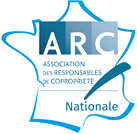 32
Un formulaire de pouvoir peut être joint à la convocation à l’assemblée générale.

Ce n’est pas une obligation légale.

Il s’agit d’un mandat spécial qui doit viser la date de l’assemblée générale pour lequel il est donné, l’identité du mandant et l’identité du mandataire.

Le pouvoir peut spécifier les instructions de vote.
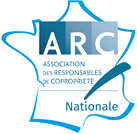 33
CONFLIT ENTRE VOTE PAR CORRESPONDANCE ET POUVOIR
L'article 14-1 du Décret de 1967 prévoit :
« Au moment du vote, le formulaire de vote par correspondance n'est pas pris en compte lorsque le copropriétaire, l'associé ou leur mandataire est présent à l'assemblée générale, quelle que soit la date à laquelle a été établi ou reçu le formulaire de vote par correspondance ou le mandat avec délégation de vote, y compris en cas de délégation de vote sans désignation d'un mandataire ».
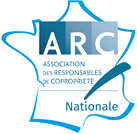 34
NOTIFICATION DU PROCES-VERBAL D’ASSEMBLEE GENERALE
L’article 42, alinéa 2, de la Loi du 10 juillet 1965 dispose :
« Les actions en contestation des décisions des assemblées générales doivent, à peine de déchéance, être introduites par les copropriétaires opposants ou défaillants dans un délai de deux mois à compter de la notification du procès-verbal d'assemblée, sans ses annexes. Cette notification est réalisée par le syndic dans le délai d'un mois à compter de la tenue de l'assemblée générale ».
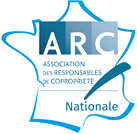 35
L’article 17 du Décret du 17 mars 1967 dispose :
« Il est établi un procès-verbal des décisions de chaque assemblée qui est signé, à la fin de la séance, ou dans les huit jours suivant la tenue de l'assemblée, par le président, par le secrétaire et par le ou les scrutateurs.
Le procès-verbal précise, le cas échéant, si les mandats de vote ont été distribués par le président du conseil syndical, par un membre du conseil syndical ou par le président de séance dans les conditions prévues à l'article 15-1.
Le procès-verbal comporte, sous l'intitulé de chaque question inscrite à l'ordre du jour, le résultat du vote. Il précise les noms et nombre de voix des copropriétaires ou associés qui se sont opposés à la décision, qui se sont abstenus, ou qui sont assimilés à un copropriétaire défaillant en application du deuxième alinéa de l'article 17-1 A de la loi du 10 juillet 1965.
Le procès-verbal mentionne les réserves éventuellement formulées par les copropriétaires ou associés opposants sur la régularité des décisions.
Les incidents techniques ayant empêché le copropriétaire ou l'associé qui a eu recours à la visioconférence, à l'audioconférence ou à tout autre moyen de communication électronique de faire connaître son vote sont mentionnés dans le procès-verbal.
La feuille de présence est annexée au procès-verbal.
Les procès-verbaux des assemblées générales sont inscrits, à la suite les uns des autres, sur un registre spécialement ouvert à cet effet.
Ce registre peut être tenu sous forme électronique dans les conditions définies par l'article 1366 du code civil. Dans ce cas, la feuille de présence et les procès-verbaux peuvent être établis sous forme électronique et sont signés dans les conditions prévues au second alinéa de l'article 1367 du code civil ».
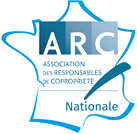 36
Le procès-verbal d’assemblé générale doit être signé au plus tard dans les 8 jours de la tenue de l’assemblée générale.
A ce titre, si le Président de séance refuse de signé le procès-verbal, cela n’entache pas de nullité la tenue de l’assemblée générale et les résolutions votées.

Par ailleurs, l'irrégularité formelle affectant le procès-verbal d'assemblée générale ou la feuille de présence, lorsqu'elle est relative aux conditions de vote ou à la computation des voix, n'entraine pas nécessairement la nullité de l'assemblée générale dès lors qu'il est possible de reconstituer le sens du vote et que le résultat de celui-ci n'en est pas affecté.
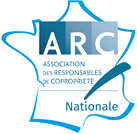 37
La feuille de présence (article 14 du décret du 17 mars 1967)
La feuille de présence comporte plusieurs feuillets, qui indique les nom et domicile de chaque copropriétaire ou associé :
- présent physiquement ou représenté ;
- participant à l'assemblée générale par visioconférence, par audioconférence ou par un autre moyen de communication électronique ;
ayant voté par correspondance avec mention de la date de réception du formulaire par le syndic.
Cette feuille indique pour chaque copropriétaire le nombre de voix dont il dispose, le cas échéant en faisant application des dispositions des deuxième et troisième alinéas du I de l'article 22 et du dernier alinéa de l'article 10 de la loi du 10 juillet 1965.
Elle est émargée par chaque copropriétaire ou associé présent physiquement, ou par son mandataire.
Elle est certifiée exacte par le président de séance désigné par l'assemblée générale.
Elle peut être tenue sous forme électronique dans les conditions définies par les articles 1366 et 1367 du code civil
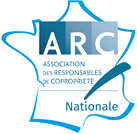 38
CAS D’UNE SCI
La convocation et la notification du PV d’assemblée générale doivent être envoyées au siège social de la SCI et au nom de cette dernière (voir notamment l’arrêt rendu par la Cour de Cassation, 3ème chambre civile, du 12 décembre 2001 (n°00-14.157)).
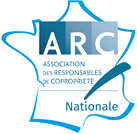 39
CAS DU DEMEMBREMENT DU DROIT DE PROPRIETE
L’article 23, alinéa 3 de la Loi du 10 juillet 1965 précise :
« En cas d'usufruit, les intéressés sont, à défaut d'accord, représentés par le nu-propriétaire. En cas de pluralité de nus-propriétaires, le mandataire commun est, à défaut d'accord, désigné par le président du tribunal judiciaire saisi par l'un d'entre eux ou par le syndic ».
En cas de mandataire commun, lorsqu’il y a plusieurs nus-propriétaires, la convocation et le PV d’assemblée générale sont adressées au mandataire commun.
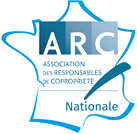 40
CAS DE L’INDIVISION
L’article 23, alinéa 2 de la Loi du 10 juillet 1965 précise :
« En cas d'indivision, les indivisaires sont représentés par un mandataire commun qui est, à défaut d'accord, désigné par le président du tribunal judiciaire saisi par l'un d'entre eux ou par le syndic ».

La convocation et la notification du PV d’assemblée générale doivent être envoyées au mandataire commun.
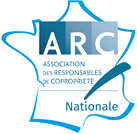 41
ASSEMBLEE GENERALE EXTRAORDINAIRE
Le formalisme de l’assemblée générale extraordinaire est le même que l’assemblée générale ordinaire.

Le délai de 21 jours entre la convocation et la tenue de l’assemblée générale est maintenu, tout comme le formalisme vu préalablement.
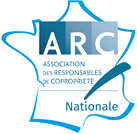 42
L’ASSEMBLEE GENERALE DITE D’URGENCEArticle 37 du Décret du 17 mars 1967
« Lorsqu'en cas d'urgence le syndic fait procéder, de sa propre initiative, à l'exécution de travaux nécessaires à la sauvegarde de l'immeuble, il en informe les copropriétaires et convoque immédiatement une assemblée générale ».
Une approbation ultérieure des dépenses est insuffisante.
A défaut de convocation de l’assemblée générale, le copropriétaire qui ne règle pas sa quote-part ne peut pas être condamné.
Dès lors, la jurisprudence a affirmé que, dans ce cas, le Syndic n’est pas tenu de respecter les délais de convocation de droit commun, ce qui est d’ailleurs induit de l’article 9, alinéa 3 du Décret du 17 mars 1967 (TGI Paris, 25/06/1980).
Il faut un délai suffisant (appréciation au cas par cas).
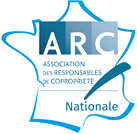 43
MISE A L’ORDRE DU JOUR D’UNE RESOLUTION PAR UN COPROPRIETAIRE
L’article 10 du Décret du 17 mars 1967 dispose :
« A tout moment, un ou plusieurs copropriétaires, ou le conseil syndical, peuvent notifier au syndic la ou les questions dont ils demandent qu'elles soient inscrites à l'ordre du jour d'une assemblée générale. Le syndic porte ces questions à l'ordre du jour de la convocation de la prochaine assemblée générale. Toutefois, si la ou les questions notifiées ne peuvent être inscrites à cette assemblée compte tenu de la date de réception de la demande par le syndic, elles le sont à l'assemblée suivante.
Lorsque la convocation de l'assemblée générale est sollicitée en application de l'article 17-1 AA de la loi du 10 juillet 1965, le syndic ne porte à l'ordre du jour de cette assemblée que les questions relatives aux droits et obligations du ou des copropriétaires demandeurs
Le ou les copropriétaires ou le conseil syndical qui demandent l'inscription d'une question à l'ordre du jour notifient au syndic, avec leur demande, le projet de résolution lorsque cette notification est requise en application des 7° et 8° du I de l'article 11. Lorsque le projet de résolution porte sur l'application du b de l'article 25 de la loi du 10 juillet 1965, il est accompagné d'un document précisant l'implantation et la consistance des travaux.
Le syndic rappelle les dispositions du présent article sur les appels de fonds qu'il adresse aux copropriétaires ».
Il faut adresser une LRAR au Syndic.
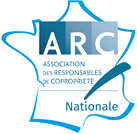 44
Article 17-1 AA de la Loi du 10 juillet 1965
« Tout copropriétaire peut solliciter du syndic la convocation et la tenue, à ses frais, d'une assemblée générale pour faire inscrire à l'ordre du jour une ou plusieurs questions ne concernant que ses droits ou obligations ».

Les frais sont à la charge du copropriétaire et les résolutions soumises au vote ne peuvent concerner que les droits du copropriétaire à l’initiative de la tenue de l’assemblée générale.

L’ensemble des pièces requises pour le vote et l’information des copropriétaires doivent être jointes à la convocation.
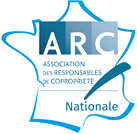 45
Article 8 de Décret du 17 mars 1967
« La convocation de l'assemblée est de droit lorsqu'elle est demandée au syndic soit par le conseil syndical, s'il en existe un, soit par un ou plusieurs copropriétaires représentant au moins un quart des voix de tous les copropriétaires, à moins que le règlement de copropriété ne prévoie un nombre inférieur de voix. La demande, qui est notifiée au syndic, précise les questions dont l'inscription à l'ordre du jour de l'assemblée est demandée.
Dans les cas prévus au précédent alinéa, l'assemblée générale des copropriétaires est valablement convoquée par le président du conseil syndical, s'il en existe un, après mise en demeure au syndic restée infructueuse pendant plus de huit jours.
Dans les mêmes cas, s'il n'existe pas de conseil syndical ou si les membres de ce conseil n'ont pas été désignés ou si le président de ce conseil ne procède pas à la convocation de l'assemblée, tout copropriétaire peut alors provoquer ladite convocation dans les conditions prévues à l'article 50 du présent décret.
Lorsque l'assemblée est convoquée en application du présent article, la convocation est notifiée au syndic.
Les dispositions des alinéas précédents ne sont pas applicables lorsque l'administrateur provisoire est investi par le président du tribunal judiciaire, sur le fondement de l'article 62-7, de tous les pouvoirs de l'assemblée générale. Lorsqu'il n'est investi que d'une partie de ces pouvoirs, les dispositions des alinéas précédents ne s'appliquent que dans la limite des pouvoirs conservés par l'assemblée générale et le conseil syndical ».
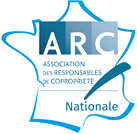 46
RAPPEL
Les règles légales peuvent être aménagées par le Règlement de Copropriété.
Il faut faire attention cependant aux clauses susceptibles d’être jugées réputées non écrites du style « convocation sous 15 jours » ou en cas de majorités non conformes à la loi du 10 juillet 1965.
Il convient d’être vigilant et de toujours vérifier les dispositions de ce document.
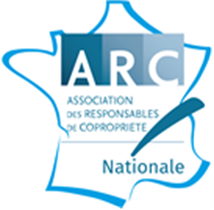 47
Réponses aux questions :

1/ La majorité requise doit-elle être mentionnée sur la convocation et/ou sur le procès-verbal d’assemblée générale ?
Les articles 9 et 17 du Décret du 17 mars 1967 n’imposent pas la mention de la majorité requise pour le vote.
Néanmoins, dans un arrêt du 03 juin 1998, la Cour de cassation a considéré que cette mention était obligatoire dans le procès-verbal.
Si la majorité mentionnée est erronée mais que la majorité légalement requise pour la résolution est finalement obtenue, cette erreur n’entraine pas nullité du procès-verbal.
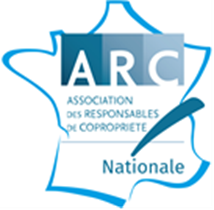 48
2/ Le formulaire de vote par correspondance doit-il mentionné les votes à la majorité initiale et à la majorité « passerelle » (article 25-1 et 26-1 de la Loi du 10 juillet 1965) ?
Le modèle communiqué au Journal Officiel ne mentionne pas les majorités requises et ne prévoit pas deux lignes en cas de vote avec passerelle.
Néanmoins, un jugement du Tribunal Judiciaire d’Orléans, en date du 05 mai 2021, a considéré que le formulaire de vote par correspondance doit prévoir le jeu de la passerelle de majorité de l’article 25-1 de la Loi de 1965.
La question n’est pas tranchée et, afin d’éviter toute difficulté, mieux vaut prévoir les deux lignes.
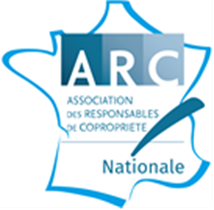 49
3/ Quid du vote en ligne sur l’espace personnel du Syndic ?
L’article 17-1 A, alinéa 1 de la Loi du 10 juillet 1965 dispose :
« Les copropriétaires peuvent participer à l'assemblée générale par présence physique, par visioconférence ou par tout autre moyen de communication électronique permettant leur identification ».
A ce titre, certains Syndics ont mis en place le vote en ligne, qui n’est pas expressément prévu par la Loi de 1965 ou par le Décret de 1967.
Dès lors que ce vote permet l’identification de la personne qui s’exprime et, surtout, si ce type de vote a été accepté en assemblée générale précédemment, on peut l’assimiler à un vote par correspondance.
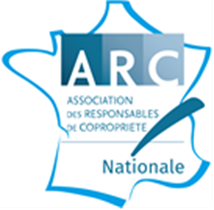 50
4/ Les annexes comptables doivent-elles être annexées à la convocation de l’union et les majorités doivent-elles être mentionnées ?
L’Union de Syndicats est prévue à l’article 29 de la Loi du 10 juillet 1965.
Dans la mesure où cette Union a pour objet la création, la gestion et l’entretien d’éléments d’équipements communs ainsi que la gestion de service d’intérêts communs, elle n’est pas soumise à la comptabilité des Syndicats des copropriétaires du Décret du 14 mars 2005.
Les statuts de l’Union de Syndicats peuvent prévoir des règles spécifiques.
Concernant les majorités, elles ne sont pas nécessairement mentionnées dans la convocation ou le procès-verbal d’assemblée générale.
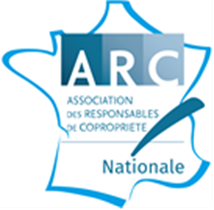 51